Использование  медиатекста на уроках литературы
Шевченко Елена Леонидовна,
учитель русского языка и литературы
БОУ г. Омска «СОШ №142»
...образование сегодня — это умение вести активную оборону от потока средств массовой информации. “Активную” — потому что от потока нужно не отгораживаться, а смело черпать из него, фильтровать и брать по возможности все, что в нем найдется пусть и не “вечного”, но хотя бы “разумного, доброго”, или, на худой конец, полезного. Иными словами, сделать так, чтобы в результате этого образования человек мог со знанием дела пользоваться окружающими его СМИ, а не наоборот. 
							Л.С.Зазнобина
Медиаобразование – направление в педагогике, выступающие за изучение школьниками закономерностей массовой коммуникации (прессы, телевидения, радио, кино, видео и т.д.).
Медиатекст – информационное сообщение,  изложенное в любом виде и жанре медиа (газетная статья, телепередача, видеоклип, фильм и пр.).
Критерии и показатели развития медиакомпетентности старшеклассников
Реализация медиатекстов при освоении содержания образования по литературе в 10 классе по программе под редакцией В.Я Коровиной.
Традиционные источники /источники Интернета
Литературная энциклопедия
	ДЕРЖАВИН Гавриил Романович [1743—1816] — крупнейший русский поэт XVIII в. По отцу происходит от татарского мурзы Багрима, выселившегося в XV в. из Большой Орды. Родился в Казани, в семье мелкопоместных дворян. Получил скудное образование (сперва у "церковников" — дьячка и пономаря, затем в частной школе немца-каторжника, наконец в Казанской гимназии, к-рую не окончил). С 1762 служил в течение 10 лет солдатом в гвардейском Преображенском полку; первое время жил в казарме со "сдаточными" солдатами из крестьян; наравне с ними выполнял самую черную работу. Вместе с полком участвовал в перевороте, возведшем на престол Екатерину II. Ко времени военной службы относится самый тяжелый период жизни Д. ,,,,,,,,,,,,,,,,,,,,,,,,,,,,,,,,,,,,,,

Библиография: I. Сочинения Державина с объяснительными примечаниями Я. Грота, тт. I—IX, изд. Академии наук, СПБ., 1864—1883 (самое полное собр. сочин., хотя и не включающее всего написанного Д., с подробнейшими комментариями, словарем, биографией, библиографией и т. п. Существует в двух видах — с иллюстрациями и без них. ,,,,,,,,,,,,,,,,,,,,,,,,,,,,,,,,,,,,,,,,,,,,
Д. Благой
Реализация медиатекстов при освоении содержания образования по литературе в 10 классе по программе под редакцией В.Я Коровиной.
Ключевые понятия медиаобразования
Реализация медиатекстов при освоении содержания образования по литературе в 10 классе по программе под редакцией В.Я Коровиной.
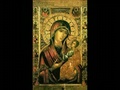 Обсуждение фильма «Онегин» (2000).
Особенности постановки
Герои изъясняются прозой, только письма цитируются стихами.
Съёмки проходили в Санкт-Петербурге.
Сюжет представляет вольную интерпретацию романа.
Музыкальное сопровождение не соответствует пушкинскому времени.
Жанр: драмалюбовная история
Реализация медиатекстов при освоении содержания образования по литературе в 10 классе по программе под редакцией В.Я Коровиной.
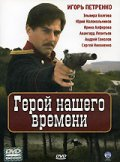 Телесериал по роману  «Герой нашего времени» (2006 г.)
Реализация медиатекстов при освоении содержания образования по литературе в 10 классе по программе под редакцией В.Я Коровиной
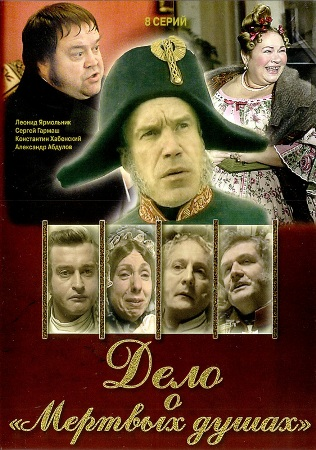 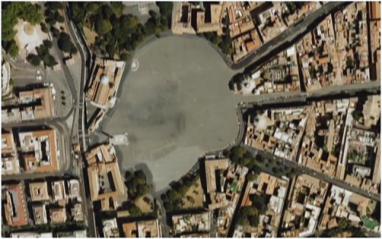 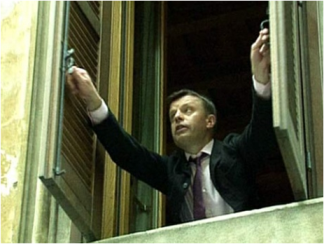 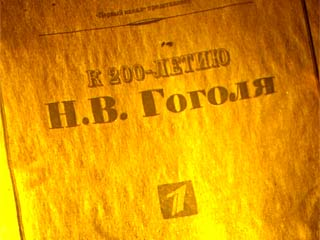 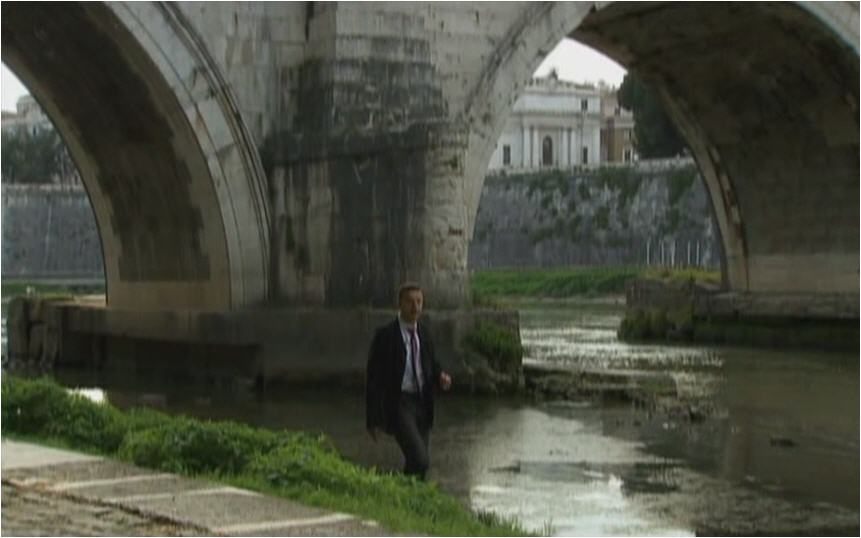 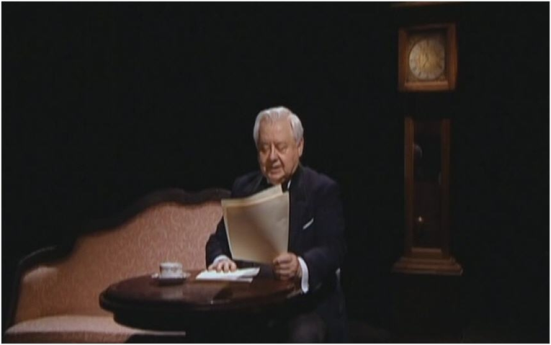 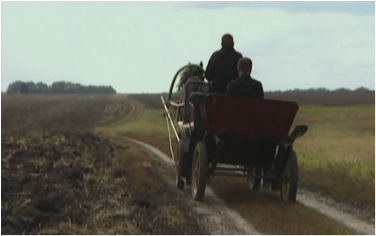 Реализация медиатекстов при освоении содержания образования по литературе в 10 классе по программе под редакцией В.Я Коровиной
Реализация медиатекстов при освоении содержания образования по литературе в 10 классе по программе под редакцией В.Я Коровиной
Реализация медиатекстов при освоении содержания образования по литературе в 10 классе по программе под редакцией В.Я Коровиной
Реализация медиатекстов при освоении содержания образования по литературе в 10 классе по программе под редакцией В.Я Коровиной
Реализация медиатекстов при освоении содержания образования по литературе в 10 классе по программе под редакцией В.Я Коровиной
Реализация медиатекстов при освоении содержания образования по литературе в 10 классе по программе под редакцией В.Я Коровиной.
Динамика развития мотивационного критерия медиакомпетентности старшеклассников.
Динамика развития оценочного критерия медиакомпетентности старшеклассников.
Динамика развития деятельностного критерия медиакомпетентности.
Литература
Добросклонская Т.Г. Язык средств массовой информации. Учебное пособие. М.: КДУ, 2008  
Журин А.А.  Интеграция медиаобразования с  курсом средней  общеобразовательной школы//Медиаобразование. 2005. № 2. С.21-40.
Спичкин А.В. Что такое медиаобразование. Книга для учителя. Курган, 1999. 
Федоров А.В. Развитие медиакомпетентности и критического мышления студентов педагогического вуза. М.: Изд-во МОО ВПП ЮНЕСКО «Информация для всех», 2007.